Pothineni NV, Vallurupalli S
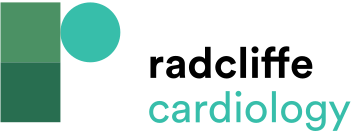 Table 1: Representation of Women in Major Randomized Clinical Trials of AF Ablation
Citation: US Cardiology Review 2018;12(2):103–6.
https://doi.org/10.15420/usc.2017:39:1
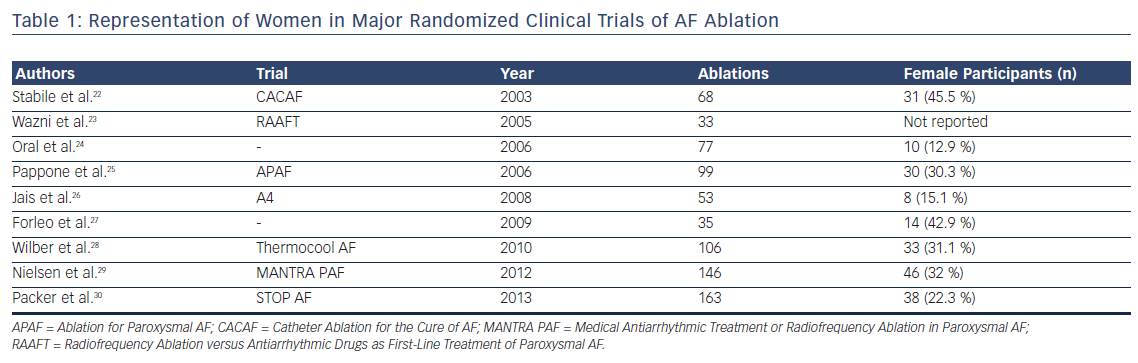